Jornada Mundial de la Juventud (JMJ Río 2013)Alerta de Salud
Entre el 23 y 28 de julio de 2013 se realizará la Jornada Mundial de la Juventud en Río de Janeiro, Brasil. Este evento aumenta el riesgo de importación de casos de sarampión y de rubéola por la gran afluencia de personas de países que tienen en este momento circulación viral. Independiente Brasil ha informado 72 casos confirmados de sarampión este año y el brote está todavía en curso.

Por tal motivo, la Organización Panamericana de la Salud: 

Recomienda a los viajeros, que verifiquen que hayan sido vacunados contra el sarampión y la rubéola, para reducir el riesgo de contraer la enfermedad. 
Insta a todos los Estados Miembros a que fortalezcan sus recomendaciones para viajeros internacionales para que se protejan contra el sarampión y la rubéola antes que realicen su viaje.
Casos de 
sarampión en 
Brasil: N= 72
Genotipo D8
Estados afectados:
PB, PE, MG,
SP, SC
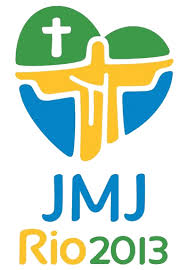 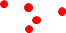 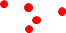 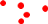 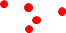 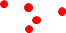 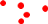 *Paraíba (PB), Pernambuco (PE), Minas Gerais (MG), São Paulo (SP), Santa Catarina (SC)